MODUL 1: EINFÜHRUNG IN DIE PHOTOVOLTAIK-TECHNIK
Energiespeichertechnologien verstehen
Technologisches Bildungsinstitut Kreta
Modulziele
Am Ende dieser Einheit werden Sie:

die Grundlagen der verschiedenen Energiespeichertechnologien verstehen
verstehen, wie Batterien an PV-Systeme gekoppelt werden, und können grundlegende Berechnungen durchführen
grundlegende Sicherheitsfragen im Zusammenhang mit Speichertechnologien verstehen
potenzielle Sicherheitsrisiken im Zusammenhang mit dem Betrieb von Batterien unter bestimmten Bedingungen ermitteln können
[Speaker Notes: Richtlinien für den Trainer

Diese ppt-Datei ist eine Vorlage, die von den Anbietern der beruflichen Bildung verwendet werden kann, damit sie das Trainingsmaterial vorbereiten können. 

Wir empfehlen 30 bis 40. ppt Folien für eine (1) Stunde des Trainingsprogramms.

Es gibt 3 vordefinierte Folien, die von Ihnen ausgefüllt werden müssen, mit den Titeln "Modulziele", "Schlussfolgerung", "Ende des Moduls".

Das Material sollte in einem bearbeitbaren Format gesendet werden.

Empfohlene Schriftart: Arial
Erforderliche Schriftgröße: 16
Empfohlener Zeilenabstand: 1,5
Die ppt/pptx-Datei sollte eine klare Struktur und definierte Einheiten sowie eindeutige Slide-Titel aufweisen.
ppt/pptx Folieninhalte sollten die vordefinierten Ränder nicht überschreiten.
Bilder, Diagramme usw. sollten mit einer Beschreibung versehen sein.
Wenn Sie Verständnisfragen (Multiple Choice, Multiple Response, True/False, Matching etc.) einbeziehen möchten, um das Verständnis der Theorie zu verbessern, sollten Sie diese in der ppt/pptx-Datei einbinden.
Fragen, die für die Selbsteinschätzung und abschließende Beurteilungsaufgaben verwendet werden, sollten einem vordefinierten Format folgen, das von SQLearn in einer xls-Datei gesendet wird.]
Definition
Batterien sind dazu bestimmt, die Energie einer chemischen Reaktion zwischen festen Elektrodenkomponenten in elektrische Energie umzuwandeln, die einen elektrischen Strom (wenn der Stromkreis geschlossen ist) zwischen zwei Elektroden mit unterschiedlichen Werten des Elektrodenpotentials (positive und negative Anschlüsse) liefert. 
Eine Batterie umfasst eine oder mehrere einzelne galvanische Zellen.
In jeder dieser Zellen wird eine vergleichsweise niedrige Spannung erzeugt, typischerweise 0,5-4 V für verschiedene Zellklassen.
Werden höhere Spannungen benötigt, wird die erforderliche Anzahl von Zellen in Reihe geschaltet, um eine galvanische Batterie zu bilden.
Bei PV-Anlagen wurden die Batterien bisher meist in netzunabhängigen (stand-alone) Systemen installiert, jedoch übernehmen netzgekoppelte Systeme die Führung und werden in den kommenden Jahren zur Norm.
Funktionsprinzip der Batterie
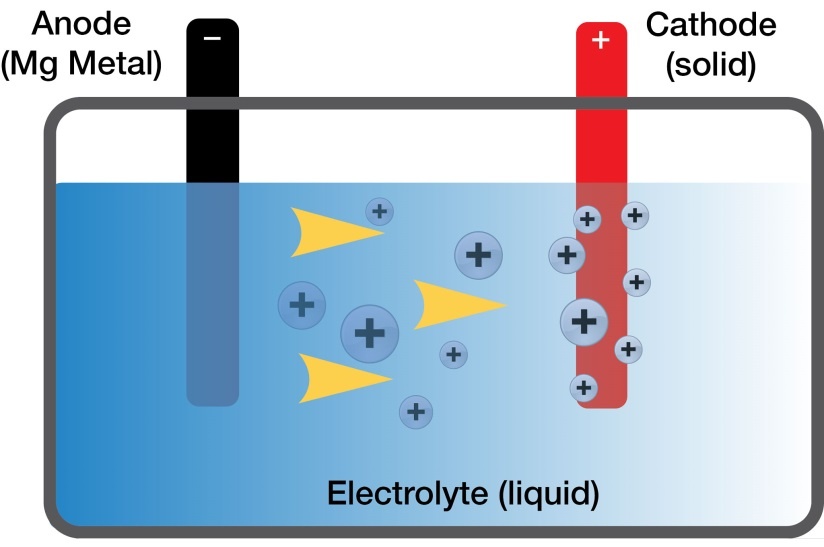 Typische Batterie-Struktur
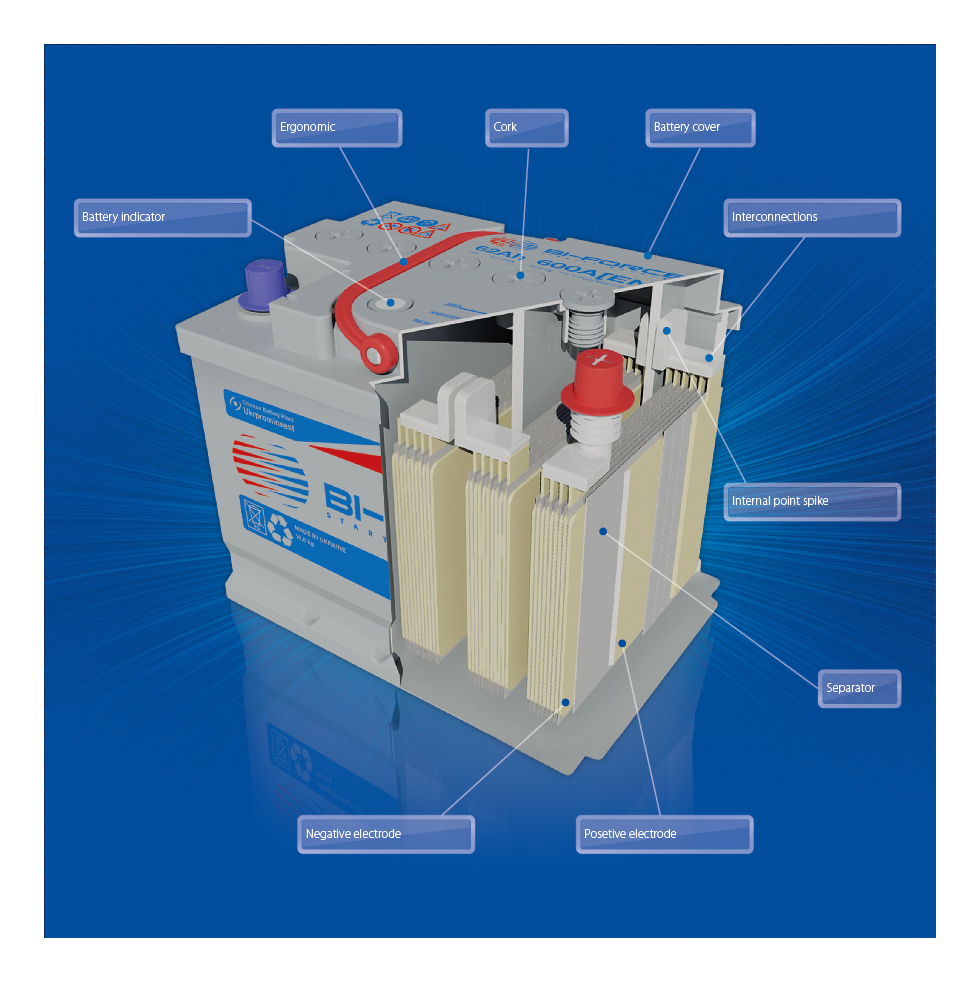 Klassifizierung von Batterien
Primäre (einfach entladene) Batterien:
Sie enthalten eine endliche Menge der an der Reaktion beteiligten Reaktanden
Nach Verbrauch dieser Menge (nach Beendigung der Entladung) können Primärbatterien nicht mehr verwendet werden ("Einwegbatterien")
Speicherbatterien (Mehrzyklusbatterien) (auch Sekundär- oder Akkubatterien genannt):
Nach Abschluss der Entladung können sie wieder aufgeladen werden, indem ein elektrischer Strom in die entgegengesetzte Richtung gepresst wird
Dadurch werden die ursprünglichen Reaktanden aus den Reaktions- (oder Entlade-) Produkten regeneriert
Daher wird elektrische Energie, die von einer externen Energiequelle (z.B. dem Netz) geliefert wird, in der Batterie in Form von chemischer Energie gespeichert
Brennstoffzellen (oder Brennstoffbatterien): 
Die Reaktanden werden kontinuierlich in die Zelle (oder Batterie) geleitet, während die Reaktionsprodukte kontinuierlich entfernt werden
Sie können über einen längeren Zeitraum kontinuierlich Strom liefern, was stark von externen Reaktandenspeichern abhängt
Batteriezellentypen
Nasszellen (auch geflutete Zellen oder belüftete Zellen genannt)
Eine Nassbatterie hat einen flüssigen Elektrolyten
Nasszellen waren ein Vorläufer für Trockenzellen
Sie können Primärzellen (nicht wiederaufladbar) oder Sekundärzellen (wiederaufladbar) sein
Trockene Zellen
Eine Trockenzelle verwendet einen Pastenelektrolyten, der nur so feucht ist, dass der Strom fließen kann
Im Gegensatz zu Nasszellen können Trockenzellen in jeder Ausrichtung betrieben werden, ohne zu verschütten, da sie keine freie Flüssigkeit enthalten, sodass sie für tragbare Geräte geeignet sind
Gel-Blei-Säure-Batterien gehören zu dieser Kategorie
Salzschmelze
Es handelt sich um Primär- oder Sekundärbatterien, die ein geschmolzenes Salz als Elektrolyt verwenden
Sie arbeiten bei hohen Temperaturen und müssen gut isoliert sein, um die Wärme zurückzuhalten
Akkukapazität
Die Kapazität einer Batterie ist die Menge an elektrischer Ladung, die sie bei der Nennspannung liefern kann, und sie wird in Amperestunden (Ah) gemessen.
Je mehr Elektrodenmaterial in der Zelle enthalten ist, desto größer ist ihre Kapazität. 
Die Nennkapazität einer Batterie wird in der Regel als das Produkt von 20 Stunden multipliziert mit dem Strom ausgedrückt, den eine neue Batterie 20 Stunden lang bei 20 °C konstant liefern kann, während sie über einer bestimmten Klemmenspannung pro Zelle bleibt.
So kann beispielsweise eine Batterie mit einer Leistung von 200 Ah 10 A über einen Zeitraum von 20 Stunden (in einigen Fällen auch 10 Stunden) bei Raumtemperatur liefern.
Der Anteil der gespeicherten Ladung, den eine Batterie liefern kann, hängt von mehreren Faktoren ab, darunter der Batteriechemie, der Rate, mit der die Ladung abgegeben wird (Strom), der erforderlichen Klemmenspannung, der Lagerdauer, der Umgebungstemperatur und anderen Faktoren.
Je höher die Förderleistung, desto geringer die Kapazität: So würde beispielsweise eine Batterie mit einer Nennleistung von 2 Ah für eine 20-stündige Entladung einen Strom von 1 A nicht zwei Stunden lang halten, da ihre angegebene Kapazität Folgendes voraussetzt
Akkukapazität
Ah ist zwar die gängige Einheit zur Beschreibung der Batteriekapazität, kann aber beim Vergleich verschiedener Batterien zu Verwirrung führen.

	Die von einer Batterie abgegebene Energie (kWh) wird nach der folgenden Formel berechnet:
	Energie = Batteriespannung x Ah Nennleistung
	Daher kann eine 500-Ah-Batterie zwar größer klingen als die 300-Ah-Version, aber wenn sie eine niedrigere Spannung hat, kann sie tatsächlich eine kleinere Kapazität haben:
500 Ah bei 12 V = 500 Χ 12 = 6 kWh
300 Ah bei 24 V = 300 Χ 24 = 7,2 kWh
Batterien - Selbstentladung und Effizienz
Selbstentladung:
Batterien, die über einen längeren Zeitraum gelagert werden oder die mit einem kleinen Teil der Kapazität entladen werden, verlieren ihre Kapazität durch das Vorhandensein von allgemein irreversiblen Nebenreaktionen, die Ladungsträger verbrauchen, ohne Strom zu erzeugen
Darüber hinaus können beim Aufladen von Batterien zusätzliche Nebenreaktionen auftreten, die die Kapazität für spätere Entladungen reduzieren
Nach genügend Aufladevorgängen geht im Wesentlichen die gesamte Kapazität verloren und die Batterie produziert keine Energie mehr
Einwegbatterien verlieren bei Lagerung bei Raumtemperatur (20-30 °C) typischerweise 8% bis 20% ihrer ursprünglichen Ladung pro Jahr
Effizienz:
Interne Energieverluste und Einschränkungen der Ionendurchflussrate durch den Elektrolyten führen dazu, dass die Effizienz der Batterie variiert
Oberhalb eines Mindestschwellenwerts liefert die Entladung mit niedriger Geschwindigkeit mehr Kapazität der Batterie als mit höherer Geschwindigkeit
Akku C-Rate
Die C-Rate ist ein Maß für die Geschwindigkeit, mit der eine Batterie geladen oder entladen wird
Es ist definiert als der Strom durch die Batterie geteilt durch die theoretische Stromaufnahme, bei der die Batterie ihre Nennkapazität in einer Stunde liefern würde
Eine 1C-Entladerate würde die Nennkapazität der Batterie in 1 Stunde liefern, während eine 0,2C (oder C/5) Entladerate bedeutet, dass sie sich 5 mal langsamer entladen wird (5 Stunden)
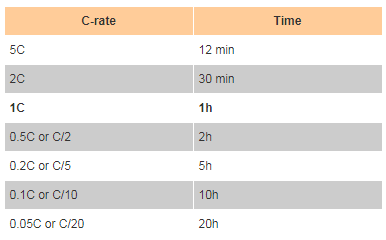 Batterielebensdauer
Die Akkulaufzeit (und ihr Synonym Akkulaufzeit) hat zwei Bedeutungen für wiederaufladbare Batterien, aber nur eine für nicht wiederaufladbare Batterien
Bei wiederaufladbaren Batterien kann dies entweder die Dauer des Betriebs eines Geräts mit einem voll geladenen Akku oder die Anzahl der möglichen Lade-/Entladezyklen bedeuten, bevor die Zellen nicht zufriedenstellend funktionieren
Für ein nicht wiederaufladbares Gerät sind diese beiden Leben gleich, da die Zellen per Definition nur einen Zyklus dauern
Die verfügbare Kapazität aller Batterien sinkt mit abnehmender Temperatur
Batterieanschlüsse: seriell und parallel
Batteriesysteme bestehen typischerweise aus einer Reihe von Batterien, die in Reihe und parallel geschaltet sind, um die erforderliche Amperestundenkapazität und Spannungswerte zu erreichen
Bei in Reihe geschalteten Batterien addieren sich die Spannungen, aber da der gleiche Strom durch jede Batterie fließt, ist die Amperestundenzahl des Strings die gleiche wie bei jeder Batterie
Bei parallel geschalteten Batterien ist die Spannung an jeder Batterie gleich, aber da sich die Ströme addieren, ist die Amperestundenkapazität additiv
Da es keinen Unterschied in der Energie, die in der gleichen Anzahl von Batterien gespeichert ist, gibt, stellt sich die Frage, was besser ist
Der Hauptunterschied zwischen den beiden ist die Menge an Strom, die fließt, um eine bestimmte Menge an Leistung zu liefern
Batterien in Serie haben eine höhere Spannung und einen niedrigeren Strom, was bedeutet, dass die Kabelquerschnitte ohne übermäßige Spannungs- und Leistungsverluste überschaubarer sind, zusammen mit kleineren Sicherungen und Schaltern und etwas einfacheren Verbindungen zwischen den Batterien
Batterieanschlüsse: seriell und parallel
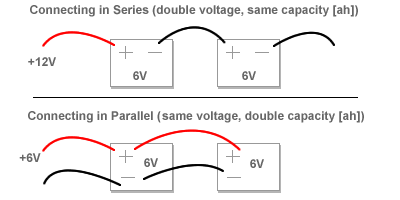 Spannungspegel einer Batteriebank in einem netzfernen System
Bei der Dimensionierung von Batterien für ein netzfernes System kommt es nicht auf den Energiespeicher in kWh, sondern auf die Spannung der Batteriebank und die Kapazität (in Ah) der einzelnen Batterien in der Anordnung an
Die Spannung der Batteriebank muss an die Eingangsspannungsanforderungen des Wechselrichters (falls vorhanden) oder der Verbraucher selbst angepasst werden, wenn es sich um ein All-DC-System handelt 
Die Systemspannung für kleine Lasten beträgt in der Regel 12, 24 oder 48 V
Höhere Spannungen bedeuten niedrigere Ströme bei gleicher Leistung, was die Kabelverluste reduziert und kleinere Kabel (zusammen mit den zugehörigen Schaltern, Sicherungen und anderen Verkabelungsdetails) verwendet, was die Kosten des Systems erheblich reduziert
Minimale Systemspannungen einer Batteriebank
Eine Richtlinie, die zur Auswahl der Systemspannung verwendet werden kann, basiert darauf, den maximalen stationären Strom unter 100 A zu halten, so dass leicht verfügbare elektrische Hardware und Kabelgrößen verwendet werden können.
Batterieauslegung für PV-Systeme
Die Dimensionierung einer Batteriebank beginnt mit der Lastanalyse.
Die Batterie muss die Energiemenge speichern, die für die täglichen Lasten benötigt wird.
Wenn die Verbraucher an einigen Tagen arbeiten müssen, an denen keine Sonne verfügbar ist (aber bevor der Generator einschaltet), dann muss die Batteriebank größer sein - bekannt als Tage der Autonomie.
Darüber hinaus ergeben Batterien mehr Zyklen, wenn täglich weniger aus ihnen herausgezogen wird.
So kann beispielsweise eine Batterie, die zu 20% entladen ist, 3.300 Zyklen liefern; wenn sie zu 80% entladen ist, kann sie nur 675 Zyklen liefern.
Batterieverfügbarkeit für ein netzfernes System
Wenn immer mit gutem Wetter gerechnet werden kann, kann dies bezüglich der Batteriegröße bedeuten, dass sie genug Speicher zur Verfügung stellt, um die Last durch die Nacht und in den nächsten Tag zu transportieren, bis die Sonne die Last wieder aufnimmt.
Der Normalfall, insbesondere in den Wintermonaten und/oder nördlichen Lagen, ist jedoch ein Zeitraum, in dem wenig oder gar kein Sonnenlicht zur Verfügung steht und die Batterien für eine gewisse Anzahl von Tagen zuverlässig die Last tragen müssen.
Während dieser Zeiträume kann es zu einer gewissen Flexibilität bei der zu verfolgenden Strategie kommen.
Einige unkritische Lasten können beispielsweise reduziert oder eliminiert werden, und wenn ein Generator Teil des Systems ist, ist ein Kompromiss zwischen Batteriespeicher und Generatorlaufzeiten Teil des Designs.
Angesichts der statistischen Natur des Wetters und der Variabilität der Reaktionen des Eigentümers auf ungünstige Bedingungen gibt es keine festen Regeln dafür, wie die Größe der Batteriespeicher am besten zu bestimmen ist.
Der entscheidende Kompromiss sind die Kosten für das Batteriesystem.
Die Dimensionierung eines Speichersystems, um den Bedarf in 99% der Fälle zu decken, kann leicht das Dreifache kosten, das für ein System, das den Bedarf in 95% der Fälle deckt.
Als Ausgangspunkt für die Schätzung ist die Anzahl der zur Verfügung zu stellenden Speichertage.
Tage an Batteriespeicher für ein eigenständiges System mit unterschiedlicher Verfügbarkeit.
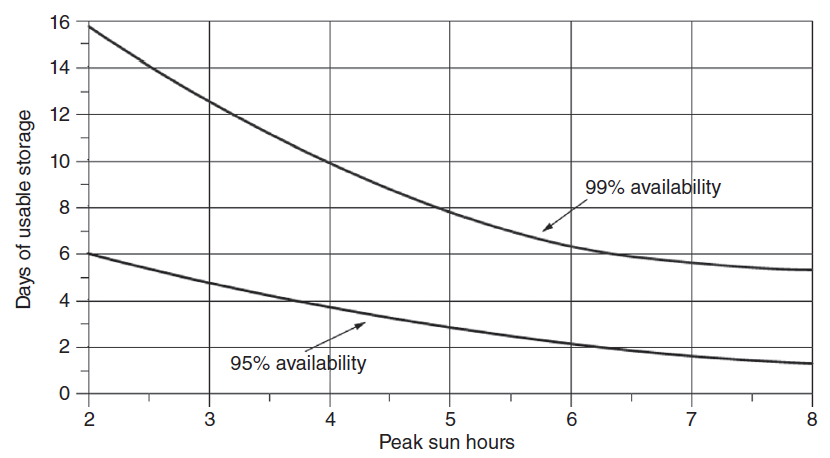 Die Spitzen-Sonnenstunden sind durchschnittlich monatlich.
Hauptbatterietypen für PV-Anwendungen
Verschiedene Batterietypen können in PV-Anwendungen verwendet werden, einschließlich:
Blei-Säure-Batterien (geflutet oder ventilgeregelt)
Lithium-Batterien
Batterien auf Nickelbasis
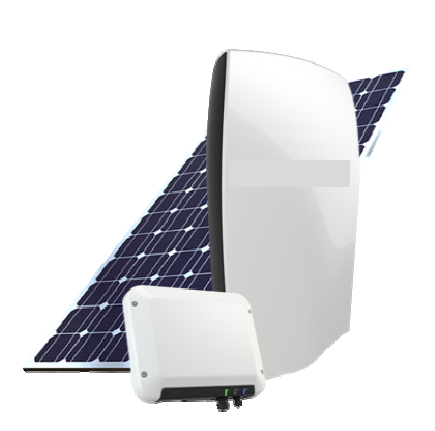 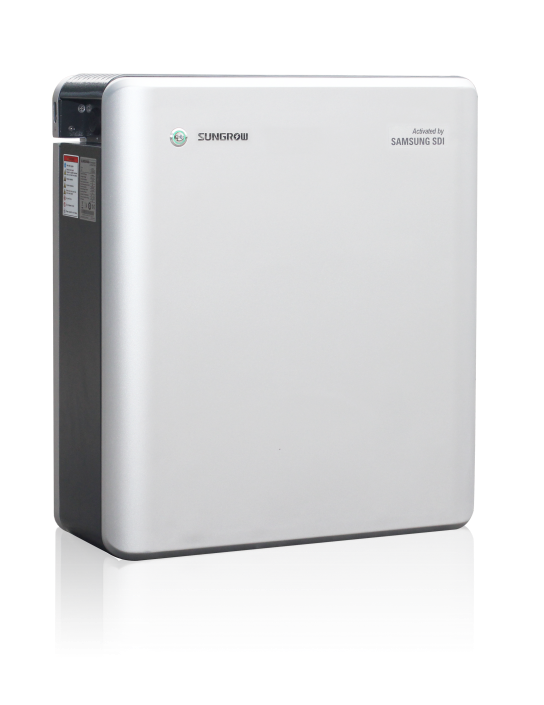 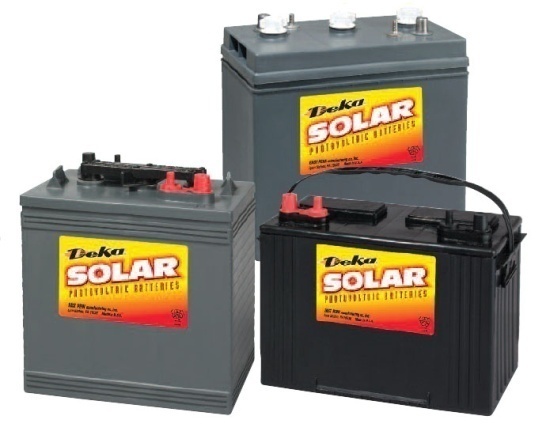 Blei-Säure-Batterien: Überflutet
Tiefzyklische geflutete Blei-Säure-Batterien (FLA) haben den Markt der Energiespeicherung in Wohngebieten dominiert.
Sie sind nach wie vor eine kostengünstige Wahl für viele Systeme, da sie niedrige Vorlaufkosten verursachen.
Diese Batterien sollten sich nicht in Wohnräumen befinden und erfordern belüftete Batteriekästen, damit brennbare Gase entweichen können.
Sie erfordern auch die Überwachung des Elektrolyten und die regelmäßige Zugabe von destilliertem Wasser, entweder manuell oder mit Bewässerungssystemen.
Sie haben in der Regel die niedrigsten Anschaffungskosten, erfordern aber eine regelmäßige Zugabe von Wasser.
Das Wasser ist ihr Schwachpunkt: Entladene, geflutete Batterien können einfrieren, was dazu führen kann, dass das Batteriegehäuse bricht oder sich die Platten verziehen, und müssen daher in einem frostgeschützten Gehäuse untergebracht werden.
Sie sind am häufigsten in netzfernen Systemen zu finden.
Blei-Säure-Batterien: Versiegelt
Versiegelte Batterien bieten einige Vorteile gegenüber überfluteten Batterien.
Sie benötigen keine Wartung über die ordnungsgemäße Ladung hinaus.
Da der Elektrolyt entweder geliert oder absorbiert wird, gasen sie beim normalen Laden nicht.
Da ihnen der flüssige Elektrolyt fehlt, werden sie mit niedrigeren Spannungen aufgeladen und können kleine Arrays und niedrigere Laderaten tolerieren, solange sie regelmäßig die volle Ladung erreichen und aufrechterhalten.
Sie erfordern keine Zugabe von Wasser oder Ausgleich, außerdem laufen sie nicht aus und verschmutzen keine Batteriespeicherbereiche oder ziehen Korrosion an den Klemmen an.
Sie werden häufig zur Batterieunterstützung in netzgekoppelten Systemen eingesetzt.
Versiegelte Batterien haben jedoch einige Nachteile: 
Sie halten nicht so lange wie geflutete Batterien
Sie sind wesentlich teurer: Typischerweise doppelt so teuer wie geflutete Batterien mit ähnlicher Kapazität
Sie sind anfälliger für Schäden durch Überladung
Wartung von Bleiakkus
Zugabe von Wasser (falls erforderlich): 
Bei gefluteten Blei-Säure-Batterien ist es wichtig, den Elektrolytstand regelmäßig zu überprüfen
In kühlen Klimazonen sollte alle ein bis zwei Monate ein System mit einer moderaten C/10-Laderate überprüft werden
In heißen Klimazonen muss der Elektrolytgehalt mindestens zweimal im Monat überprüft werden
Reinigen der Batteriepole:
Korrosion kann an und zwischen den Kabelschuhen und den Batterieklemmen auftreten, wodurch ein höherer Widerstand entsteht, der den Stromfluss beim Laden oder Entladen behindert
Auch zwischen den Batterieklemmen und dem Metallgehäuse des Batterie-Racks kann es zu Korrosion kommen, die zu Erdschlüssen führen kann und eine Schockgefahr darstellt
Überprüfen von Verbindungen: 
Die Schrauben- und Mutterverbindung muss ausreichend fest angezogen sein
Wartung von Bleiakkus
Der Akku sollte mindestens einmal pro Woche auf 100% aufgeladen werden, da das Halten von Akkus in einem entladenen Zustand ihre Lebensdauer verkürzen kann.
Der Elektrolytstand darf die Bleiplatten niemals der Luft aussetzen. Auch überflutete Batterien müssen ausgeglichen werden - eine kontrollierte Überladung, die üblicherweise alle paar Monate durchgeführt wird.
Der Ausgleich hilft, die Zellenspannung wieder auszugleichen und verbessert den Zustand der Batterie, indem er den Elektrolyten vermischt, der sich mit der Zeit schichten kann.
Die richtige Entlüftung explosiver Wasserstoffgase (erzeugt durch das Laden von Blei-Säure-Batterien) aus einer Batteriebox ins Freie ist äußerst wichtig.
Gesundheit & Sicherheit
Geeignete Gefahrenhinweise müssen angebracht werden, um die Gefahren der Batterie hervorzuheben. Die entsprechenden Zeichen hängen vom Batterietyp ab. Beispielsweise wären für eine Blei-Säure-Batterie die folgenden Zeichen angebracht.
Bei der Bestimmung, wo sich eine Batterie befinden soll, ist folgendes zu beachten
Faktoren müssen berücksichtigt werden:
- Herstellerhinweise
- Länge des Batterie-Wechselrichter/Ladekabels - kann durch die vorkonfektionierten Kabel begrenzt sein. Muss in der Regel so kurz wie möglich gehalten werden (typischerweise 2-5 m).
- Zugang für Installation und Wartung
- Lüftungsanforderungen
- Umgebungstemperaturbereich
- Abstand zu anderen Wärmequellen
- Lage in Bezug auf Fluchtwege und -ausgänge
- Vorhandensein von Brandmeldeanlagen
- Vorhandensein von Zündquellen (z.B. Gaskessel-Kontrollleuchte)
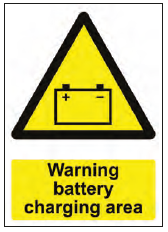 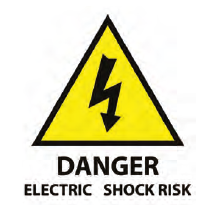 Lithium-Batterien
Der Einsatz von Lithium-Batterien hat in jüngster Zeit zugenommen, da die Preise gesunken sind, was zum Teil auf den Einsatz in Elektrofahrzeugen zurückzuführen ist, und fasst nun Fuß in erneuerbaren Systemen.
Lithium-Batterien bieten eine hohe Energiedichte (etwa die Hälfte des Volumens und ein Drittel des Gewichts einer LA-Batterie), einen hohen Ladewirkungsgrad, niedrige Selbstentladeraten, eine lange Lebensdauer und eine geringere Kapazitätsreduzierung in kalter Umgebung.
Außerdem sind sie wartungsfrei.
Lithium-Batterien verwenden verschiedene Chemikalien, die jeweils ihre Vor- und Nachteile haben: 
Die gängigsten für die Speicherung von PV-Energie sind Lithium-Nickel-Mangan-Kobalt (NMC) und Lithium-Eisen-Phosphat (LFP)
LFP-Batterien sind nicht anfällig für thermische Ausreißer (d.h. steigende Temperaturen, die die Entlüftung giftiger und brennbarer Gase verursachen können, was zu Flammen und Explosionen führen kann) und haben etwa die doppelte Lebensdauer von NMCs
NMC haben etwa die doppelte Energiedichte von LFPs, können aber bei hohen Laderaten thermische Ausreißer erleben
NMC Li-Ionen-Batterien erzeugen 3,7 V pro Zelle, während LFP-Versionen durchschnittlich 3,2 V pro Zelle erzeugen
Vorteile von Lithium-Batterien
Hohe Energiedichte. Li-Ionen-Akkus sind kleiner und leichter bei gleicher Kapazität
Höhere Spannung, schnelles Aufladen, Tiefentladung (80% ist normal und 100% möglich)
Lange Lebensdauer (bis zu 10.000 Zyklen)
Hoher Batteriewirkungsgrad (99%)
Keine Wartungsarbeiten erforderlich
Kein Spannungsabfall - eine Lithium-Ionen-Batterie bei 20% DOD hat die gleiche Spannung wie bei 80% DOD
Hält die Kapazität bei niedrigen Temperaturen besser als Blei-Säuren: Bei -20°C haben Li-ionen immer noch 80% Kapazität, während LAs nur 40% ihrer Kapazität behalten
Geringe Selbstentladung (<5% pro Monat)
LFP ist extrem stabil
Nachteile von Lithium-Batterien
Sie sind relativ teuer, aber die Kosten sinken drastisch sowohl für große Batterien (sog. vor dem Messgerät) als auch für kleinere (hinter dem Messgerät).
Extrem empfindlich gegen Überladung und benötigt ein Batteriemanagementsystem pro Zelle.
Sollte nicht bei niedrigen Temperaturen (<0°C) geladen werden.
Kann anfällig für thermische Ausreißer sein (NMCs-Batterien).
Einige können giftige und schwer zu beschaffende Materialien wie Kobalt enthalten. In vielen Ländern werden jedoch entsprechende Vorschriften für den Umgang mit solchen Systemen eingeführt, um den Einsatz solcher Produkte zu erleichtern.
Nickel-Eisen-Batterien
Nickel-Eisen (NiFe)-Akkubänke werden hauptsächlich in netzfernen Systemen eingesetzt.
Diese Batteriebänke sind sehr robust (tolerant gegenüber Über- und Unterladung sowie Einfrieren) und bieten eine extrem lange Lebensdauer.
Sie bieten auch einen gewissen Schutz vor gelegentlichen Tiefentladungen und täglichen Zyklen einer netzfernen Batteriebank.
NiFe-Bänke sind oft für 80% DOD ausgelegt, was eine kleinere Batteriebank ermöglicht.
Nickel-Eisen-Batterien versprechen eine lange Lebensdauer (40+ Jahre), aber zu hohen Anschaffungskosten, einer höheren Selbstentladerate und gelegentlichen Wartung.
Vor- und Nachteile von Nickel-Eisen-Batterien
Vorteile:
Lange Lebensdauer (über 10.000 Zyklen)
Robust (kann überladen und tiefentladen werden)
Frostbeständig, auch bei Entladung
Großer akzeptabler Betriebstemperaturbereich (ca. -20°F bis 190°F)
Am besten in Systemen mit täglicher Entladung/Ladung (nicht schwimmend)
Nachteile:
Hohe Kosten
Moderater Wirkungsgrad (80%)
Benötigt viel Wasser und Entlüftung
Hohe Selbstentladerate (30% pro Monat)
Nickel-Cadmium (Ni-Cd) Batterien
Nickel-Cadmium (Ni-Cd)-Batterien sind wiederaufladbare Batterien, die tief entladen werden können und eine hohe Lebensdauer haben.
Sie bieten eine gute Leistung bei niedrigen Temperaturen.
Ni-Cd Zellen haben ein nominales Zellpotential von 1,2 V.
Typischerweise werden Ni-Cd-Akkus eingesetzt, wenn große Kapazitäten und hohe Entladeraten erforderlich sind.
Sie haben höhere Kosten im Vergleich zu Blei-Säure-Batterien.
Einer der größten Nachteile von Ni-Cd-Batterien sind ihre giftigen chemischen Komponenten: Nickeloxidhydroxid und metallisches Cadmium.
Im Gegensatz zu Bleibatterien kann der Ladezustand (SOC) mit einem Voltmeter oder Aräometer nicht monotorisiert werden, was es sehr schwierig macht, den Zustand der Batteriebank zu bestimmen.
Ni-Cd-Akkus leiden ebenfalls unter einem Memory-Effekt: Wenn sie nicht ordnungsgemäß gewartet werden (periodische vollständige Entladungen), scheinen sich Ni-Cd-Akkus die Entladungsmenge für frühere Entladungen zu "merken" und somit die Akkulaufzeit des Akkus zu begrenzen.
Ni-Cd-Akkus erfordern ein Ladegerät mit einer höheren Spannung (im Vergleich zu einem Bleisäure-Ladegerät).
Die Ladeeffizienz von Ni-Cd-Akkus ist im Allgemeinen eher gering (zwischen 70-75%).
Drastische Kostensenkung
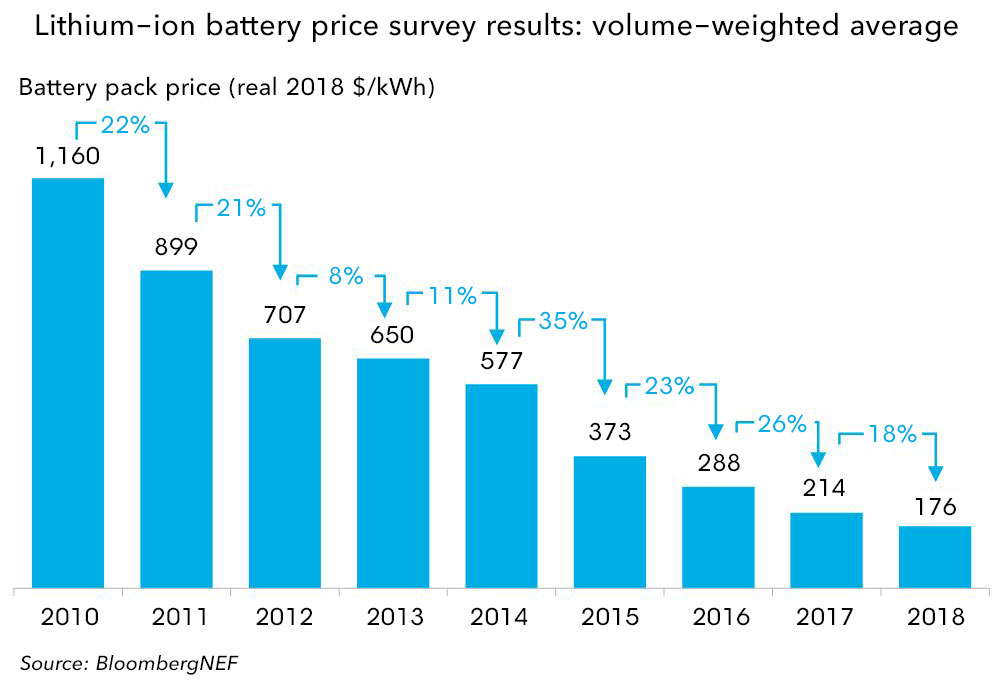 Paradigmenwechsel
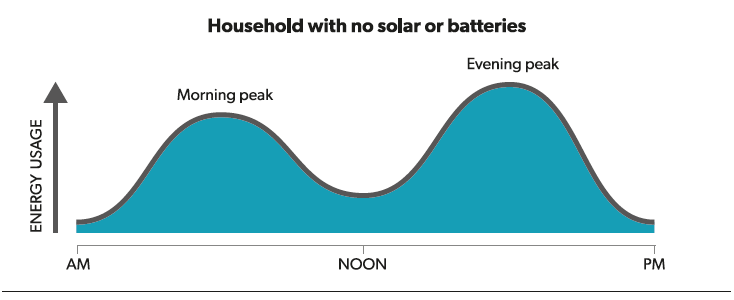 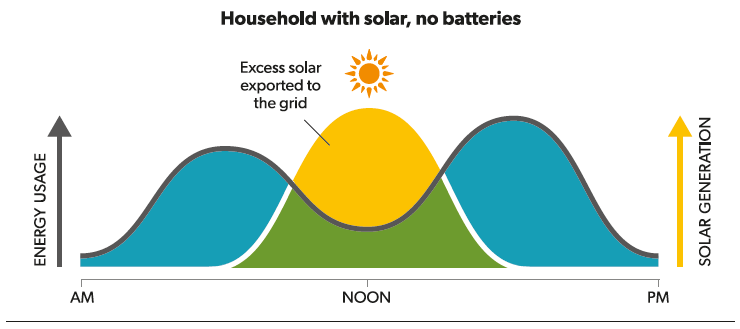 Paradigmenwechsel
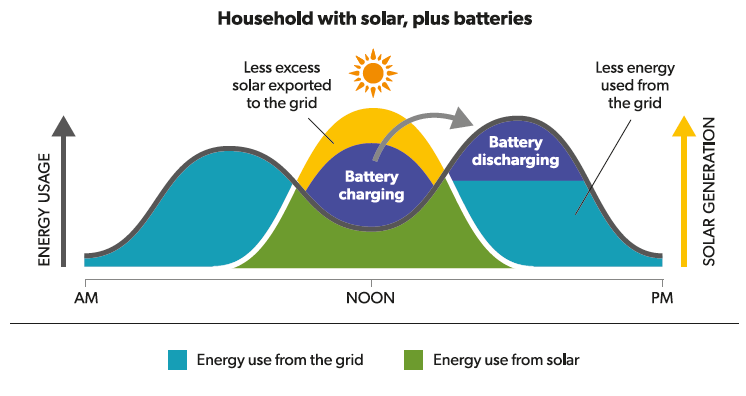 Empfohlene Akkuentladezustände
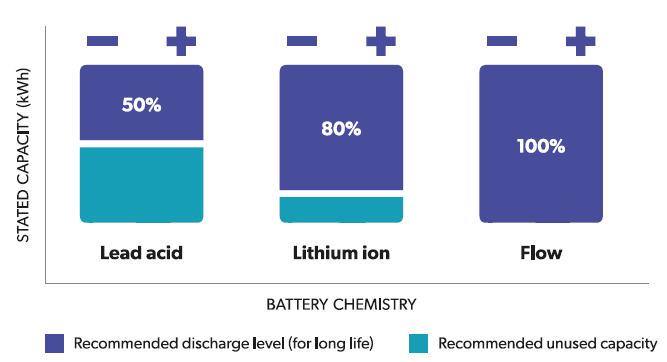 Technischer und wirtschaftlicher Nutzen von PV plus Speicherung
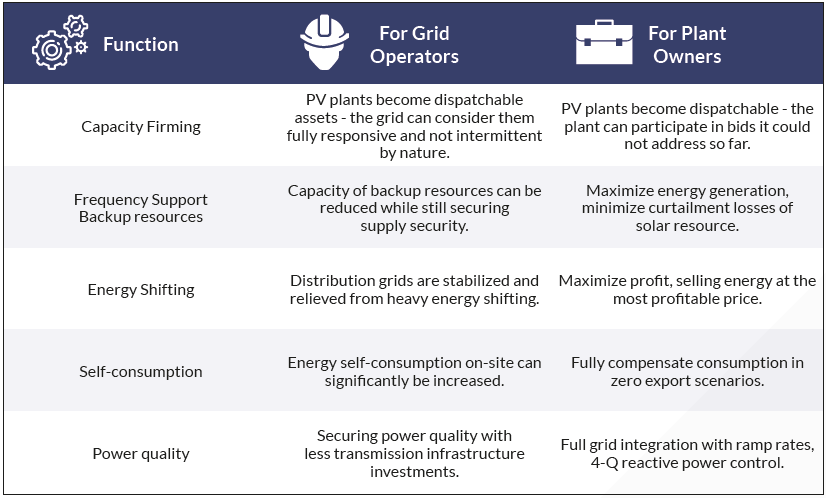 Modulziele
Sie haben nun das Modul 2.1 "Energiespeichertechnologien verstehen" abgeschlossen und sind in der Lage:

die Grundlagen der verschiedenen Energiespeichertechnologien zu verstehen. 
zu verstehen, wie Batterien an PV-Systeme gekoppelt warden, und können grundlegende Berechnungen durchführen.
grundlegende Sicherheitsfragen im Zusammenhang mit Speichertechnologien zu verstehen
potenzielle Sicherheitsrisiken im Zusammenhang mit dem Betrieb von Batterien unter bestimmten Bedingungen zu ermitteln können
[Speaker Notes: Richtlinien für den Trainer

Diese ppt-Datei ist eine Vorlage, die von den Anbietern der beruflichen Bildung verwendet werden kann, damit sie das Trainingsmaterial vorbereiten können. 

Wir empfehlen 30 bis 40. ppt Folien für eine (1) Stunde des Trainingsprogramms.

Es gibt 3 vordefinierte Folien, die von Ihnen ausgefüllt werden müssen, mit den Titeln "Modulziele", "Schlussfolgerung", "Ende des Moduls".

Das Material sollte in einem bearbeitbaren Format gesendet werden.

Empfohlene Schriftart: Arial
Erforderliche Schriftgröße: 16
Empfohlener Zeilenabstand: 1,5
Die ppt/pptx-Datei sollte eine klare Struktur und definierte Einheiten sowie eindeutige Slide-Titel aufweisen.
ppt/pptx Folieninhalte sollten die vordefinierten Ränder nicht überschreiten.
Bilder, Diagramme usw. sollten mit einer Beschreibung versehen sein.
Wenn Sie Verständnisfragen (Multiple Choice, Multiple Response, True/False, Matching etc.) einbeziehen möchten, um das Verständnis der Theorie zu verbessern, sollten Sie diese in der ppt/pptx-Datei einbinden.
Fragen, die für die Selbsteinschätzung und abschließende Beurteilungsaufgaben verwendet werden, sollten einem vordefinierten Format folgen, das von SQLearn in einer xls-Datei gesendet wird.]
Vielen Dank für Ihre Aufmerksamkeit.